Supersankarit ja salapoliisitlukukerhotoimintaa alkuopetuksessa13.4.2022kirjastopedagogi Piia Isoaho
1
Lukutukea koulutien alkuaskeliin- mistä oli kyse?
* Seinäjoen kaupunginkirjaston koordinoima hanke
* kesto elokuu 2020 – heinäkuu 2021
* tavoitteena edistää kirjaston ja koulun yhteistyötä kehittämällä uusia menetelmiä, jotka nostattavat melenkiintoa lukemiseen 
* lasten lukutaidon paraneminen, lukuharrastuksen ja tasa-arvon lisääntyminen
* kirjastopalvelut tutuksi lukemisen alkuaskelissa
* kohderyhminä esi- ja alkuopetus sekä alkuopetus (ennalta valitut pilottikoulut, 4 kpl)
* hankkeessa huomio erityisesti poikiin, maahanmuuttajiin, tukea tarvitseviin lapsiin
2
Lukukerho, ikivanha juttu?
* lukukerhotoiminnalla saatiin hankkeen tavoitteita toteutettua jokaisella neljällä pilottikoululla
* mukana alkuopetus + eräästä koulusta 3. luokkalaisia
* kolmenlaisia ryhmiä, joille ohjelmaa räätälöitiin
* iltapäiväkerhona koululla
* iltapäiväkerhona kirjastossa, ns. kirjastokerhona
* oppitunnilla, opettajan läsnäollessa
* kolmen kerhokerran kokonaisuudet niin salapoliisi- kuin supersankarikerhoakin
* 4 koulua x 3 kerhoa x 2 eli 24 kertaa
3
Miksi teemoitetutlukukerhot?
* teeman mukaan otsikoitu kerho sekä houkutteleva mainos saa uteliaisuuden heräämään
* ikä/luokkataso kannattaa ilmoittaa ja pitää siitä kiinni
* lukutaitoa ei edellytetty, vain innokkuus ja positiivinen asenne olivat ”vaatimus” 
* opettajat ja kirjaston henkilökunta innostivat osallistumaan ja olivat aktiivisia toimijoita (wilma-viestit koteihin, mainokset kirjastossa)
* sisältöjen miettiminen ja suunnittelu vetäjälle helpompaa: kirjavinkit, lukupätkät,  tehtäväkokonaisuuksien sitominen toisiinsa 
* lasten osallistaminen tekemiseen – mitä toiveita ensi viikolle? 
* sitoutuminen toimintaan, jatkuvuus, oma vaikuttaminen yhteiseen tekemiseen
4
* aitous, innostus ja rehellisyys - oman persoonan esiintuonti
* ”ei-koulumainen”-rakenne: joustavuus toteutuksessa, kerhojen ohjelmamuutokset sallittuja, miksei joskus jopa suotavia
* keskusteleva ja avoin ilmapiiri
* toiminnallisuus, yhteinen tekeminen
* jatkuva palautteiden keruu edesauttaa tekemään toiminnasta kaikille mieluista (kerhokerran aluksi tai lopuksi 5 min. keskustellen tai Post-it lappusin jne.)
* yhden kerhovetäjän toteutettavissa, koska kirjastojen henkilökunnan määrä jne.
Käynnistämisessähuomioitaviaseikkoja
5
* kerhokerran kesto noin 1-1,5h
* ryhmäkoko noin 8-10 lasta 
* tilan mahdollinen valmistelu 
* yhteiset säännöt kirjallisena
* alkupamaus eli päivän kuulumiset, eväät, mitä tänään tehdään
* tunnelman haistelua eli aloitetaanko tehtävillä vai rauhoitutaanko vielä hetki
* rutiininomaiset alkuvalmistelut
* alkujooga, jumppa tai venyttely
* loru- tai runotuokio, riimittelytehtävät 
* alkupalakirja(t): joko lukupätkä, koko kirja tai miksei vain kirjavinkki – tähän voidaan linkittää päivän tekeminen
* ääneen lukemisen voima <3
Yy, kaa, koo!Supersankareiden sekäsalapoliisienkäynnistysoperaatio
6
* tehtävät suosittuja ja odotettiin kovasti mm. aivopähkinöiden ratkomista 
* Oppi & Ilo –tehtäväkortit
* salapoliisikirjallisuus
* juonellisuus ja tarinan eteneminen
* alkuopetuksessa monentasoista lukijaa, jokaiselle jotain!
* kuvakirjat, esim. Tapani Baggen Ukulele-etsivä Nana
* helppolukuisista esim. Helena Bross (Lukuavain)
* LasseMaijat (Widmark), Elsan ja Elmerin etsivätoimisto (Bagge)  
* lukemiseen innostavaa tukea teemaan liittyvillä kirjoilla, joita ripoteltu tilaan kerhon ajaksi tutkittavaksi
* kirjavinkkejä kotiin joko itsenäisesti tai yhdessä luettavaksi Lukupassissa, joka annettiin mukaan
* ratkaisut tehtäviin yhdessä keskustellen
… ja eikun menoksi!Mitä siis salapoliisikerhossa tehtiin?
7
* Tehtävinä toteutimme muun muassa sormenjälkien tutkimista, Kadonnut”- ilmoituksen laatimista, omien hahmojen luomista, joille keksittiin nimet ja oma vahvuus/ominaisuus
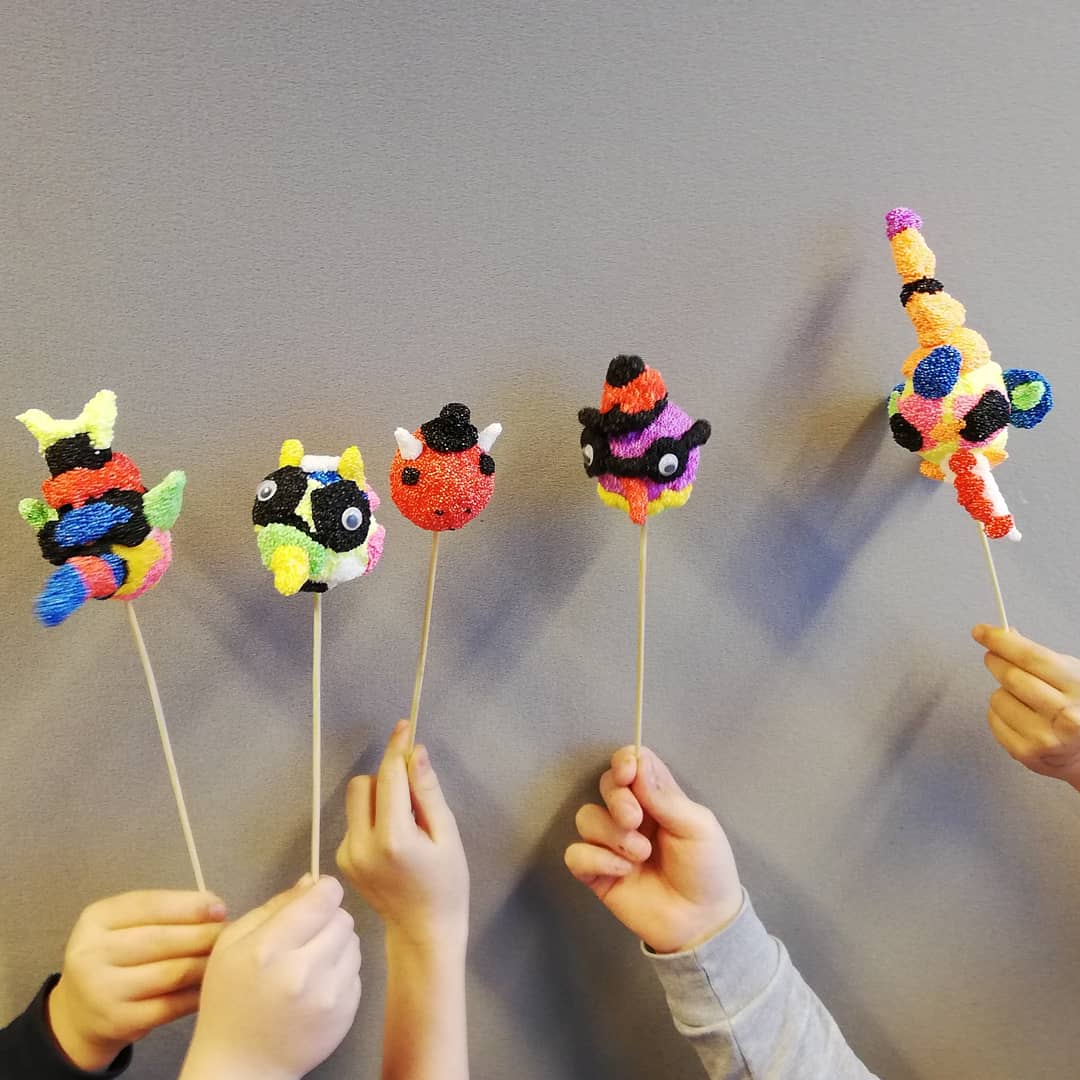 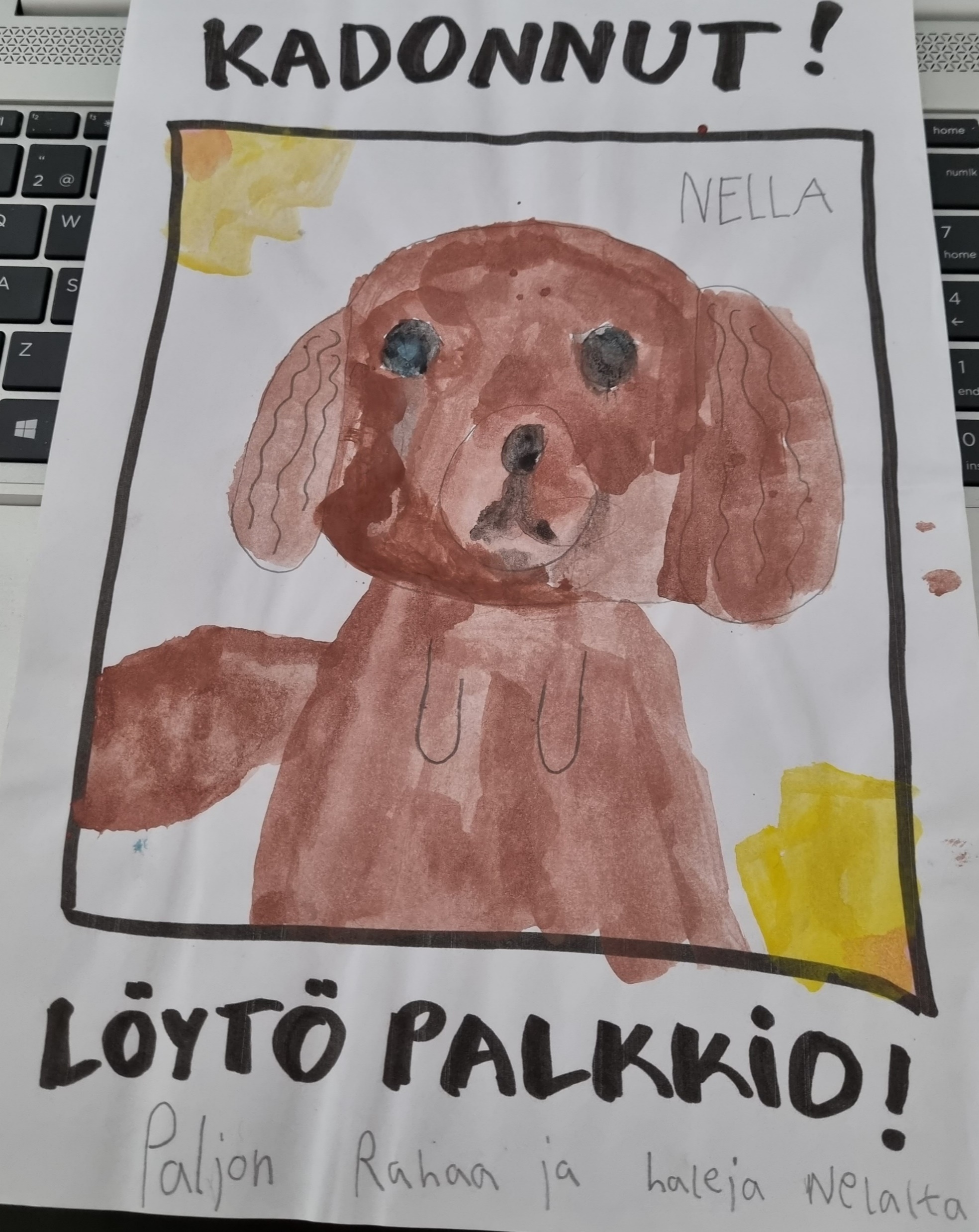 8
* spesiaalina järjestettiin iltatapahtuma kirjastolla
* kutsu koteihin koulun kautta
* tarjolla niin kirjallista kuin muutakin herkkua
* kerroin yhdessä lukemisen tärkeydestä, vaikka mekaaninen lukutaito olisikin jo saavutettu
* vanhemmilta selkeää palautetta – kerhotoiminnan tärkeys huomioitu, yhdessä tekeminen turvallisessa seurassa, lukemisen tukeminen ja kirjoihin tutustuminen tehty helpoksi ja hauskaksi
* jatkoa toiminnalle toivottiin
Bonus:Supersankarikerhon päätöstapahtuma kirjastossa
9
* hankerahoitusta oli vielä jäljellä, joten kerhotoimintaa jatkettiin vielä syyslukukaudella 2021 
* viisi eri koulua lähti mukaan
* yhteensä seitsemän lyhytkerhoa 
* kerhoteemoina olivat mm.
* merirosvot (suosituin aihe)
* majat (rakennettiin mm. lukumajat) 
* luonto
Hankkeen päätyttyäkesällä 2021
10
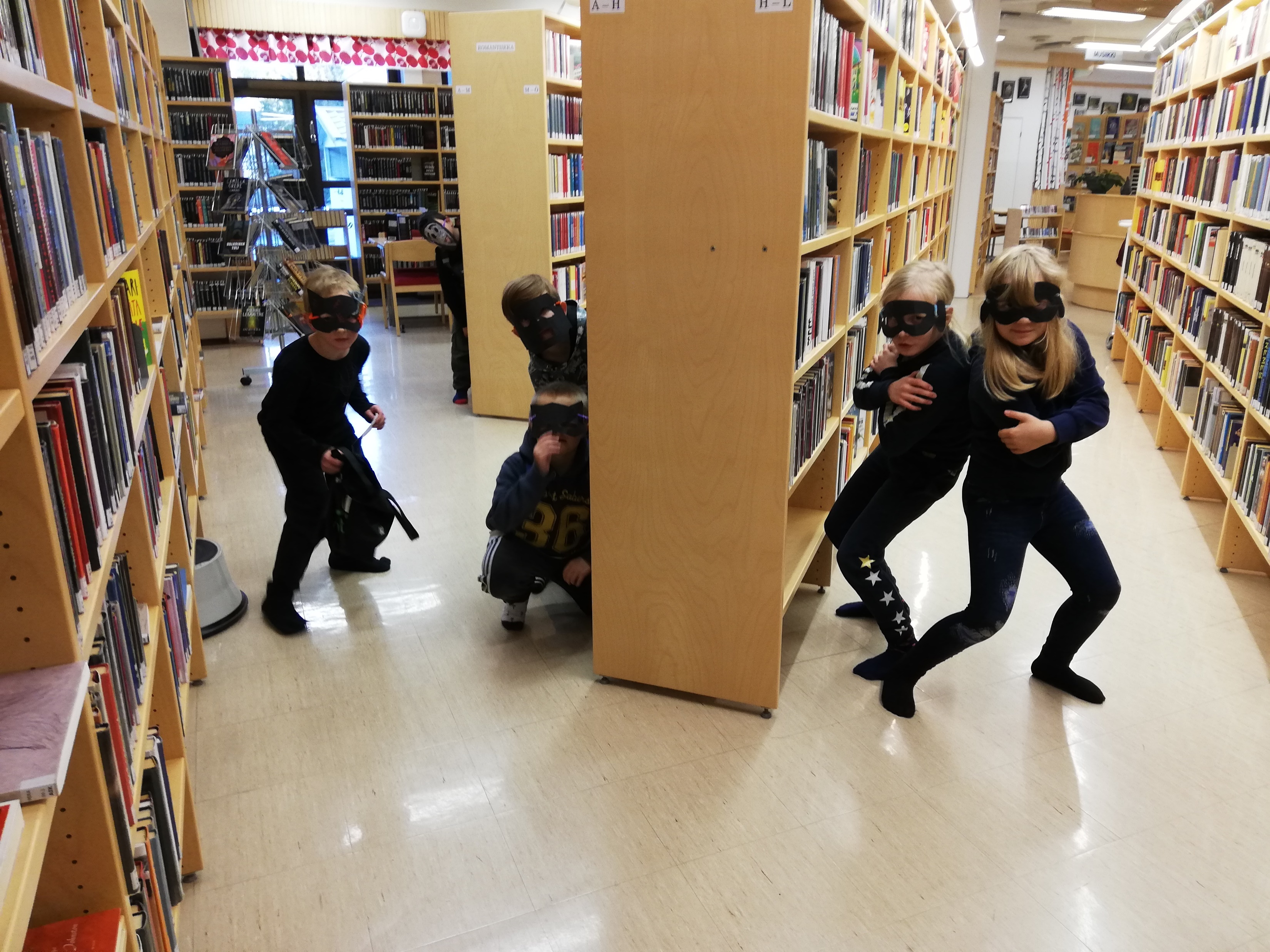 Kiitos!
piia.isoaho@espoo.fi
11